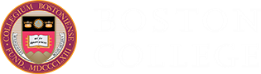 BOSTON COLLEGE WORLDWIDE WEBINARS
Strategies for Re-Entering the Workforce After a Career Break
A Job Search Webinar for Re-Entry and Transitioning Professionals
May 3, 2018

Sheila Murphy ’89
Co-Founder/Partner, FlexProfessionals
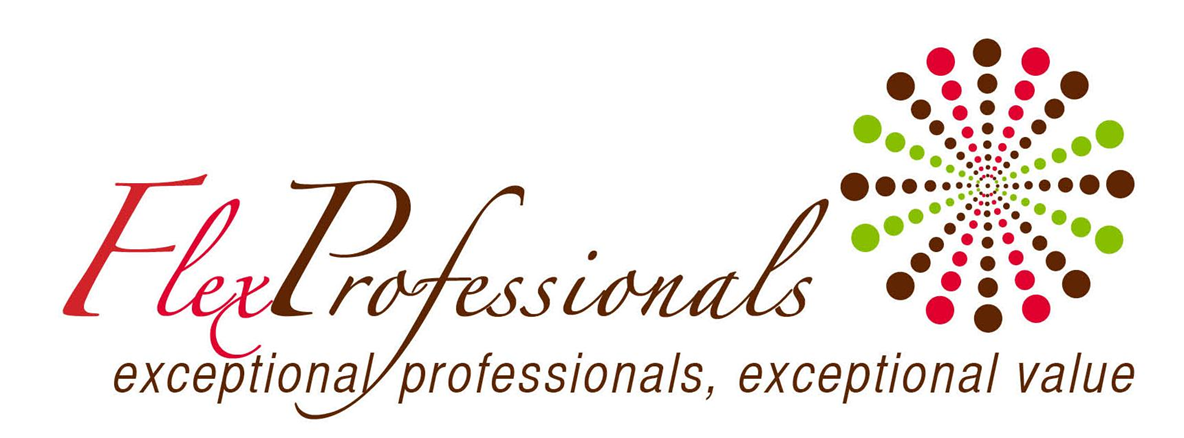 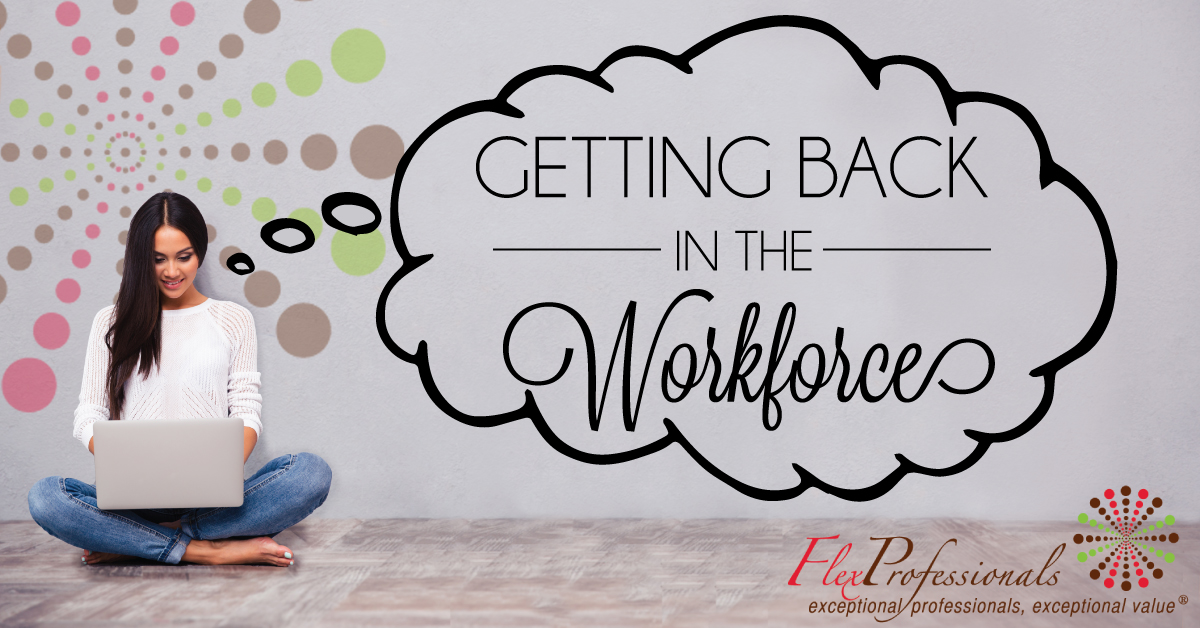 Agenda
Welcome
Changing Landscape of Work
Top Concerns of Job Seekers & Employers
Tips for Successful Re-Entry
The Confidence Factor
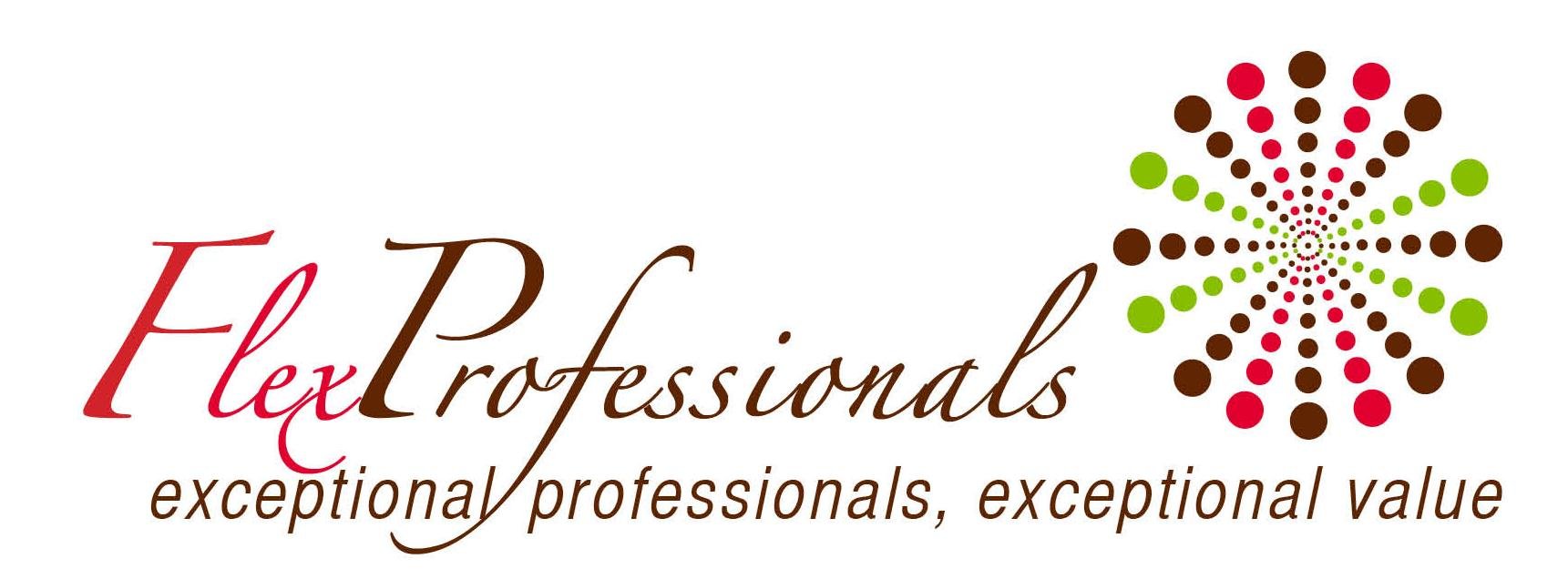 [Speaker Notes: So why am I here today?

First, I would like to give you a brief summary of who we are and what we do. Next, I’d like to take a moment and ask you some questions about your staffing  and recruiting needs to get a better understanding of your hiring processes and some of the issues you struggle with. Then, I’d like to talk to you about what we have found as some of the key challenges facing the small business world. Finally, I would like to share with you our unique, flexible strategy and how we addresses these challenges to potentially benefit you and your business.

First, we are a flexible staffing company that helps (small) businesses reduce costs and increase their productivity through people. We find exceptional woman (and men) who seek part-time or project-based work and match them with businesses who want to capitalize on these valuable, untapped resources.
 
Next, sit down with customer and ask:
-How do you determine when a new employee needs to be hired?
-Once determined, what is your current process used to hire an individual? 
-What channels do you go thru? i.e. headhunter, job boards, temp agencies)
-What channels currently work and what, if any, do not? Have you been happy with these employment channels? Why, why not?
-Do you currently have any part-time or project based employees? Why or why not and how has this been working for you?
-Do you have seasonal or peak periods, maternity leaves, etc..?
-Has this current recession affected your hiring. Do you have a good understanding of what your talent needs will be in the short and/or long term future?
-Are there any functions that are not getting done or getting done by the wrong person (i.e. owner) because of a lack of resources? 
-]
FlexProfessionals Mission
“We connect experienced professionals seeking meaningful, part-time work with high-growth businesses in need of top talent.”
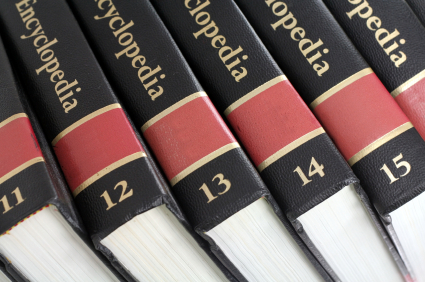 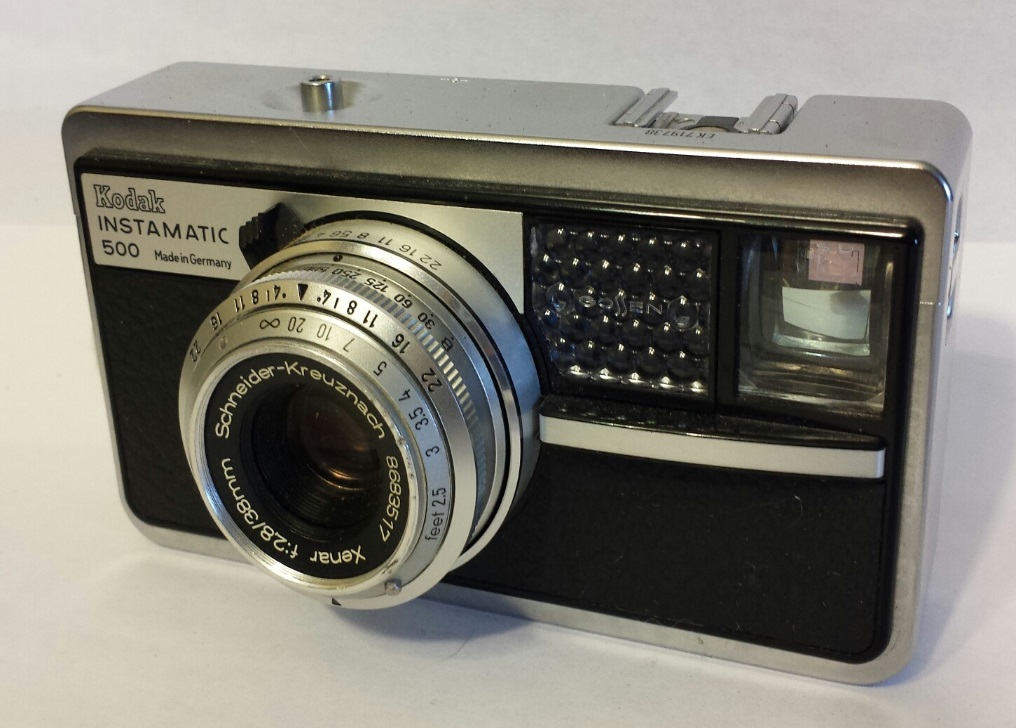 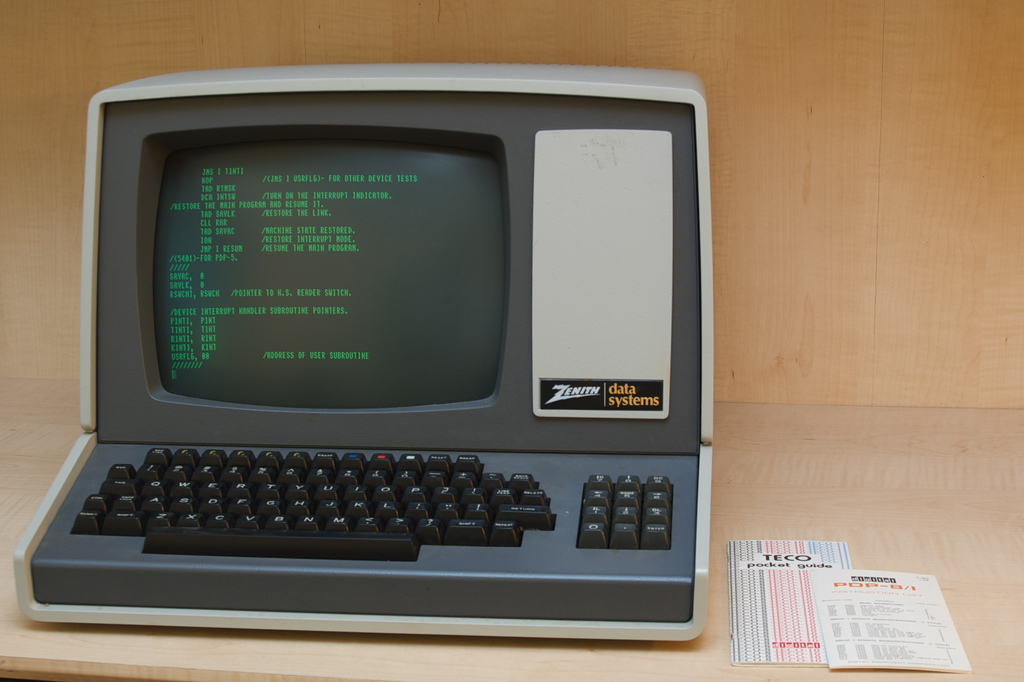 [Speaker Notes: So why am I here today?

First, I would like to give you a brief summary of who we are and what we do. Next, I’d like to take a moment and ask you some questions about your staffing  and recruiting needs to get a better understanding of your hiring processes and some of the issues you struggle with. Then, I’d like to talk to you about what we have found as some of the key challenges facing the small business world. Finally, I would like to share with you our unique, flexible strategy and how we addresses these challenges to potentially benefit you and your business.

First, we are a flexible staffing company that helps (small) businesses reduce costs and increase their productivity through people. We find exceptional woman (and men) who seek part-time or project-based work and match them with businesses who want to capitalize on these valuable, untapped resources.
 
Next, sit down with customer and ask:
-How do you determine when a new employee needs to be hired?
-Once determined, what is your current process used to hire an individual? 
-What channels do you go thru? i.e. headhunter, job boards, temp agencies)
-What channels currently work and what, if any, do not? Have you been happy with these employment channels? Why, why not?
-Do you currently have any part-time or project based employees? Why or why not and how has this been working for you?
-Do you have seasonal or peak periods, maternity leaves, etc..?
-Has this current recession affected your hiring. Do you have a good understanding of what your talent needs will be in the short and/or long term future?
-Are there any functions that are not getting done or getting done by the wrong person (i.e. owner) because of a lack of resources? 
-]
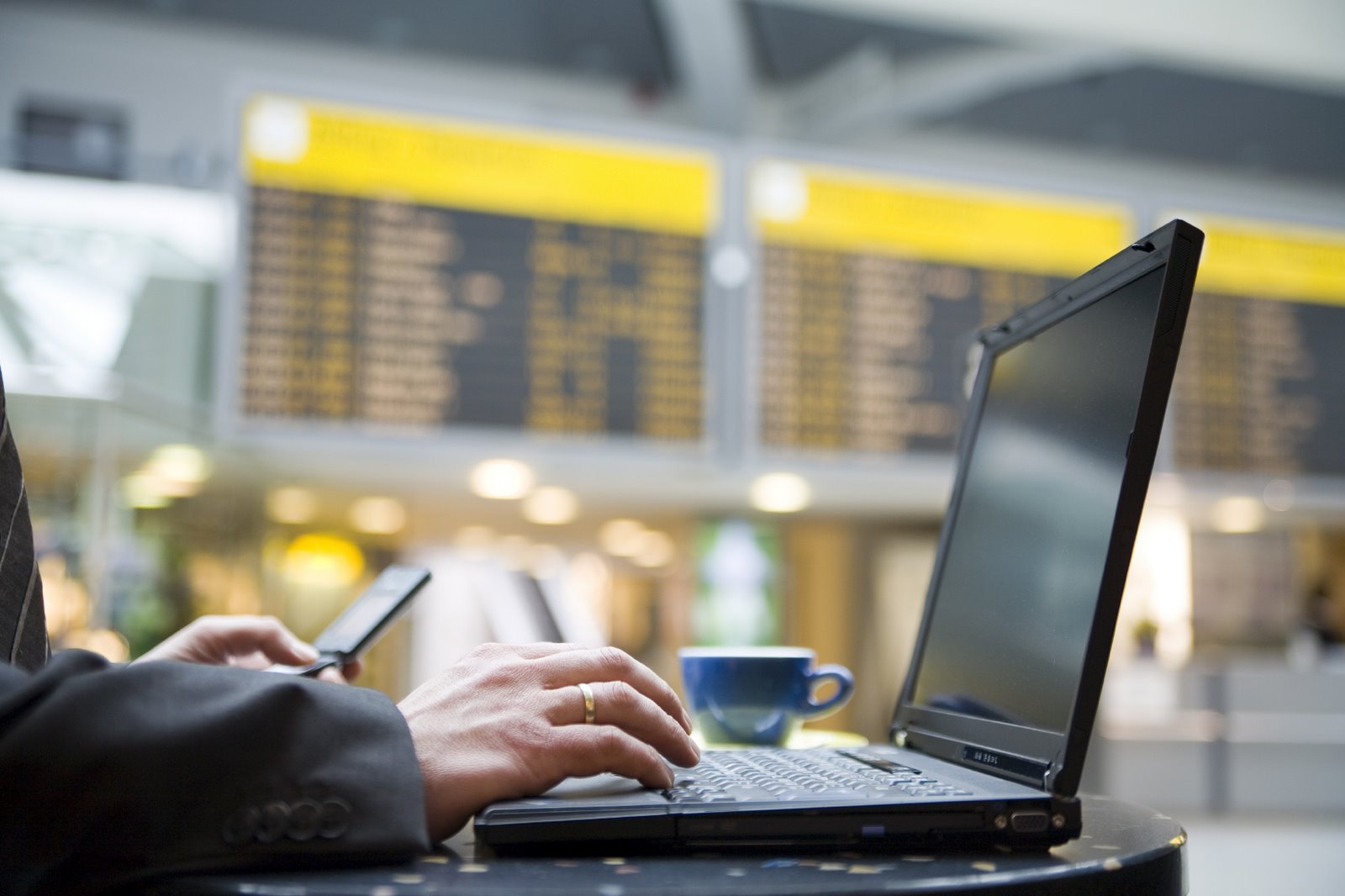 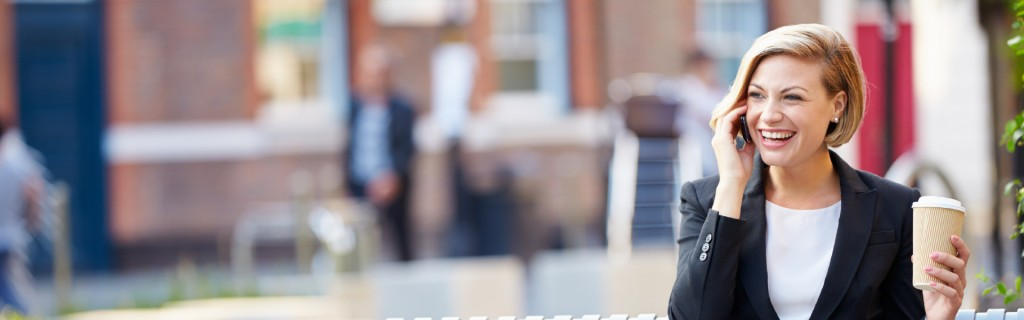 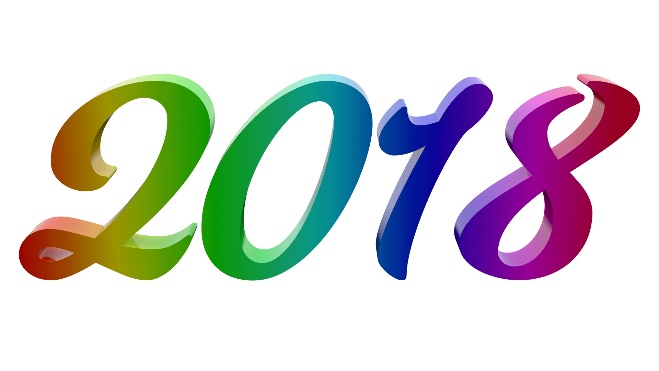 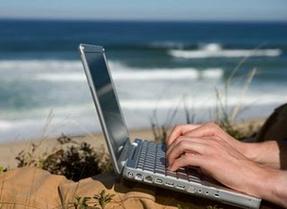 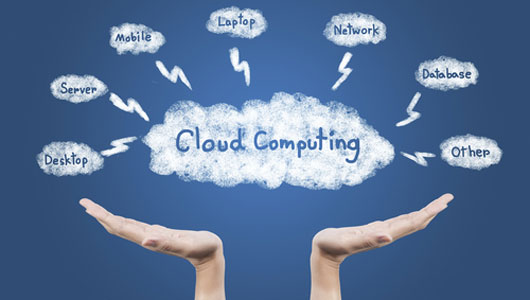 Tightening Labor Market
Low national jobless rate of 4.1%
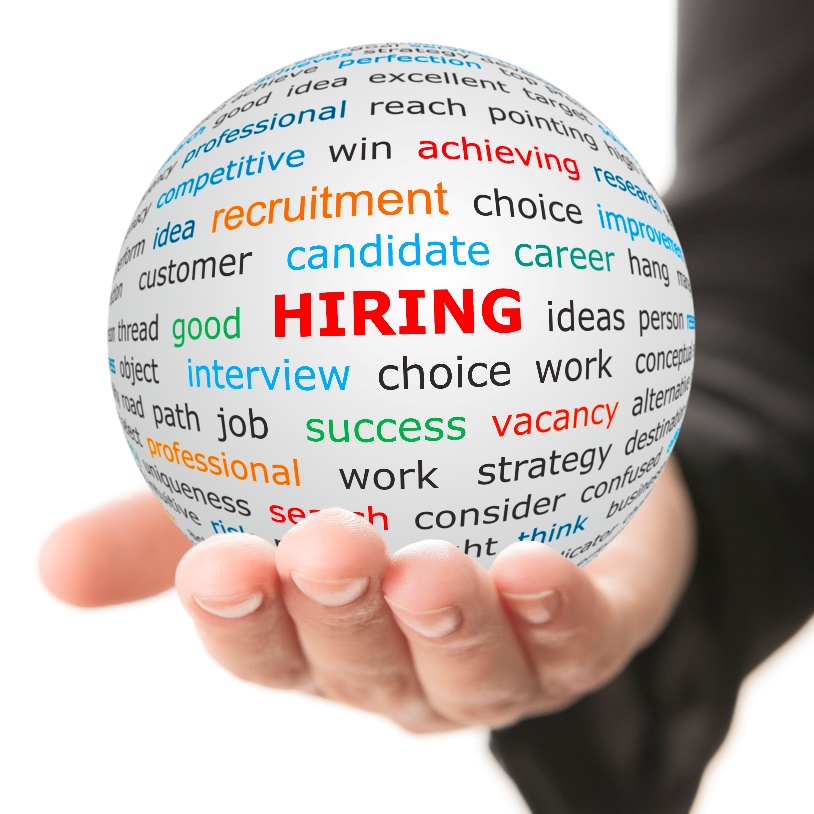 2% for college-educated
2.6% in DC metro area
68% of companies report difficulty recruiting qualified talent.
[Speaker Notes: But just reading the newspapers and we see it everyday with the companies we’re working with – the labor market is getting tight. The unemployment rate is its lowest in over a decade.  The jobless rate in December 2017 was 4.1% and for college educated people, only 2.0%. And forecasts are that it will continue to tighten.]
Changing Demographics
Population growth slowing
Baby boomers retiring 
3 generations in workforce:
80M Baby Boomers, 46M GenXers, 100M Millennials 

Rise of female college grads 

Shrinking female workforce
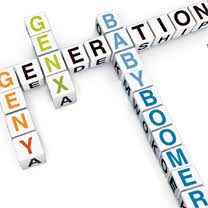 By 2020 millennials will comprise 50% of workforce.
New “Gig” Economy
Contingent workers will outpace 
full-time workers by 2020

(Contingent: freelancers, consultants, contract workers or 1099s, temporary employees, outsourced workers, etc.)








Desire for flexibility vs. Need for stability and benefits

Source: U.S. Department of Labor
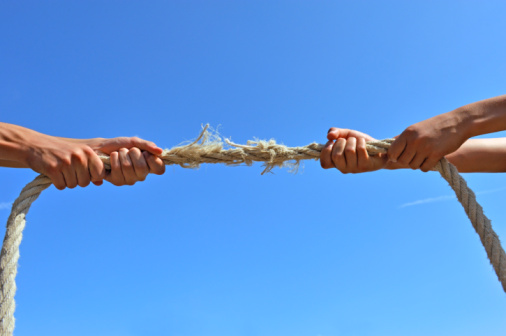 9
[Speaker Notes: -# of key themes consistently come up
 
- First, finding and retaining top people. How can small businesses attract and afford the best talent? This is tough, because larger firms and even government may have an easier time offering better health benefits and even compensation.  A number of businesses we spoke to said that going through temp agencies or job boards on the internet produced very mixed results. “You never know who is going to walk through that door”, one owner said, who has had to let go of a number of people he found through typical employment services. Despite the recession and a surplus of employees, we found that many small businesses are experiencing talent shortages and skills gaps across all functional areas.  
 
- Second, the costs of doing business was consistently one of the top things that kept small business owners up late at night. The escalating cost of health insurance, taxes and other costs that are beyond the small business owners control is another serious challenge facing businesses today.
 
- Third, managing staffing levels is an area that is of increasing concern. It is 
becoming more difficult and more costly to maintain the correct level of human resources as the economy fluctuates and unforeseen global ,domestic or local events occur.]
Desire for Flexibility
75% employees ranked work flex as top benefit.
45% workers willing to give up pay for flex.
Growing eldercare demands:
1 in 2 employees to provide eldercare next 5 yrs. 
70% of women who left would have 
    stayed if they had flexibility.  
50%+ moms say part-time ideal.
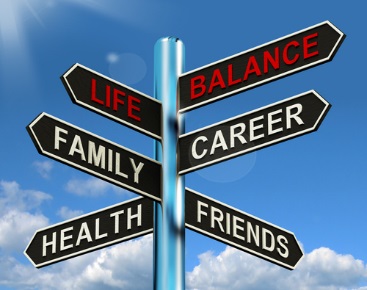 10
[Speaker Notes: -# of key themes consistently come up
 
- First, finding and retaining top people. How can small businesses attract and afford the best talent? This is tough, because larger firms and even government may have an easier time offering better health benefits and even compensation.  A number of businesses we spoke to said that going through temp agencies or job boards on the internet produced very mixed results. “You never know who is going to walk through that door”, one owner said, who has had to let go of a number of people he found through typical employment services. Despite the recession and a surplus of employees, we found that many small businesses are experiencing talent shortages and skills gaps across all functional areas.  
 
- Second, the costs of doing business was consistently one of the top things that kept small business owners up late at night. The escalating cost of health insurance, taxes and other costs that are beyond the small business owners control is another serious challenge facing businesses today.
 
- Third, managing staffing levels is an area that is of increasing concern. It is 
becoming more difficult and more costly to maintain the correct level of human resources as the economy fluctuates and unforeseen global ,domestic or local events occur.]
Pay Gap and Gender Inequality
U.S. women paid 20% less than men
Worse for women of color
Pay gap starts early
Men’s pay increases just as women leave workforce
Career gaps are costly
Women under-represented at all levels, despite being more educated. Progress has been slow.
Longer lifespan and lower pay mean women need to work longer
Growing Skills Gap
McKinsey Global Institute estimates that by 2020:
Shortage of highly-skilled workers (13%)
Shortage of medium-skilled workers (15%)
Surplus of low-skilled workers (10%)
Technology outpacing ability to train and equip talent pools


Source: The World at Work: Jobs, Pay, and Skills for 3.5 Billion People, McKinsey Global Institute, 2012
[Speaker Notes: 2022: 28% females 65-74 working vs 12.5% 1992]
Industry Growth Areas
75% of projected job growth by 2020 (est. 30M new jobs)
Advanced manufacturing
Construction
Energy
Healthcare
IT
Leisure & Hospitality
Professional & Business Real Estate
Transport
Wholesale & Retail
Data Sources
Gallup: Women in America: A Life Well Lived (2016)
McKinsey&Company and Lean In: Women in the Workplace (2017) 
SHRM: The New Talent Landscape: Recruiting Difficulty and Skill Shortages (2016)
Center for Work-Life Policy: Study on Women and Minorities as Unrealized Assets (2004)
Bain Study: The Power of Flexibility (2016)
Pew: After Decades of Decline, a Rise in Stay-at-Home Mothers (2012)
DOE: Department of Education Data (2017)
BLS: Bureau of Labor Data (2017)
Top Concerns: Re-Entry Professionals
Readiness
Am I ready?  Is my family ready?
Concern about rate of ramp up
Technology gap
Lack of confidence
Uncertainty of career focus or desire to change focus
Absence of professional network
Outdated industry knowledge
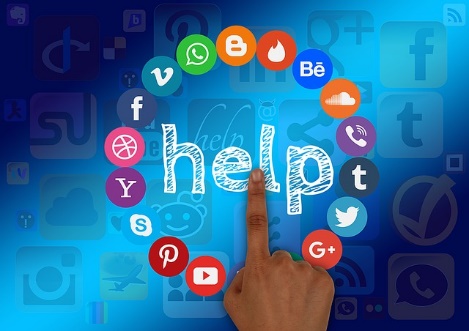 15
[Speaker Notes: Remember:  People like to help other people.  People connect with people; not companies.

Why are referrals so important?  When you are referred you enter the interview “pre-sold”.]
Top Concerns:  Employers Hiring Re-Entry
Commitment to company and to job
Technology gap
Lack of confidence
Overqualified
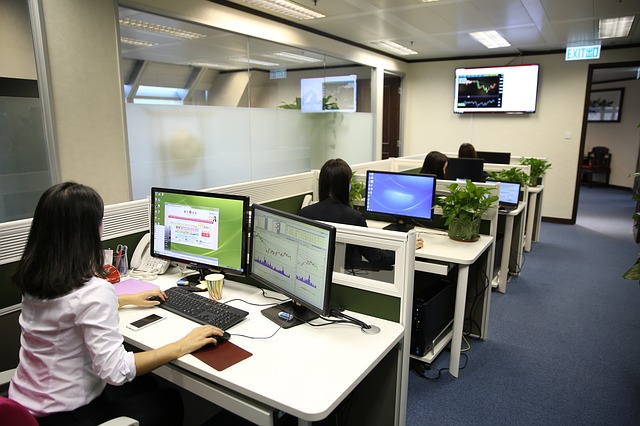 16
[Speaker Notes: Remember:  People like to help other people.  People connect with people; not companies.

Why are referrals so important?  When you are referred you enter the interview “pre-sold”.]
Tips for Re-Entry
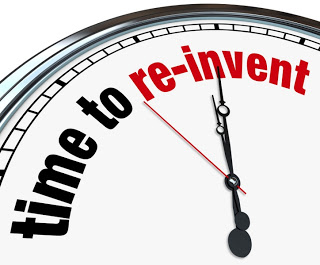 [Speaker Notes: So why am I here today?

First, I would like to give you a brief summary of who we are and what we do. Next, I’d like to take a moment and ask you some questions about your staffing  and recruiting needs to get a better understanding of your hiring processes and some of the issues you struggle with. Then, I’d like to talk to you about what we have found as some of the key challenges facing the small business world. Finally, I would like to share with you our unique, flexible strategy and how we addresses these challenges to potentially benefit you and your business.

First, we are a flexible staffing company that helps (small) businesses reduce costs and increase their productivity through people. We find exceptional woman (and men) who seek part-time or project-based work and match them with businesses who want to capitalize on these valuable, untapped resources.
 
Next, sit down with customer and ask:
-How do you determine when a new employee needs to be hired?
-Once determined, what is your current process used to hire an individual? 
-What channels do you go thru? i.e. headhunter, job boards, temp agencies)
-What channels currently work and what, if any, do not? Have you been happy with these employment channels? Why, why not?
-Do you currently have any part-time or project based employees? Why or why not and how has this been working for you?
-Do you have seasonal or peak periods, maternity leaves, etc..?
-Has this current recession affected your hiring. Do you have a good understanding of what your talent needs will be in the short and/or long term future?
-Are there any functions that are not getting done or getting done by the wrong person (i.e. owner) because of a lack of resources? 
-]
Self-Assessment: What Do I Offer and Value?
Personality traits

Functional skills

Motivations/Values  

Work environment preferences

How do these impact your career choices?
18
[Speaker Notes: Remember:  People like to help other people.  People connect with people; not companies.

Why are referrals so important?  When you are referred you enter the interview “pre-sold”.]
Explore Careers and Industries Suited for You
Department of Labor Occupational Information Network (DOL O*Net): www.onetonline.org

DOL O*Net Interest Profiler:  www.mynextmove.org/explore/ip 

Vault – Career Intelligence:  www.vault.com

Spotlight on Careers:  www.spotlightoncareers.org

Mission-driven careers:  www.idealist.org
19
[Speaker Notes: Remember:  People like to help other people.  People connect with people; not companies.

Why are referrals so important?  When you are referred you enter the interview “pre-sold”.]
Embrace Technology NOW
Identify BASIC Skills Needed 
Microsoft Office Suite – Word, Excel PowerPoint
Business email platform and calendar tool
Outlook, Google/Gmail, Amazon Web Services
Use of a SmartPhone – texts, apps, notes, reminders
Videoconferencing – skype, zoom, GoToMeeting, webex
Internet browsers – Chrome, IE, Safari, Firefox
Social media for business – LinkedIn, Twitter, Fb, Insta
Ability to troubleshoot
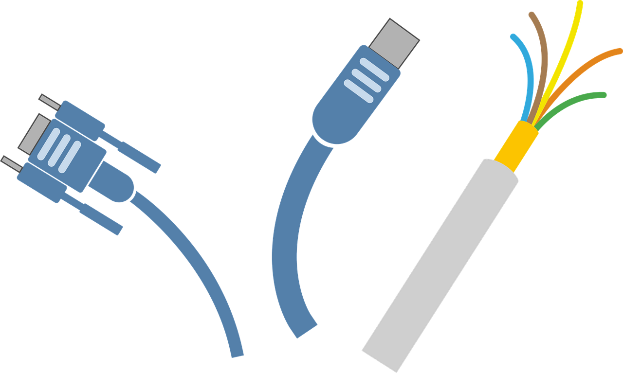 20
[Speaker Notes: Remember:  People like to help other people.  People connect with people; not companies.

Why are referrals so important?  When you are referred you enter the interview “pre-sold”.]
Embrace Technology NOW
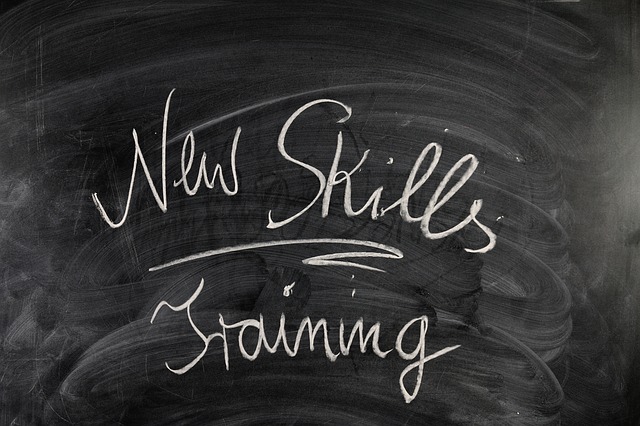 Take a skills assessment test
www.totaltesting.com
MS office skills checklists
Identify specialized technology skills
Get on LinkedIn, social media
Learn/refresh BEFORE you apply
Apply the skills you’ve learned
Volunteer, do a project for free, help out a friend/expert
Demonstrate to employer that your skills are strong
Concrete examples, technical jargon, work samples
Resume Tips for Relaunchers(results & accomplishments)
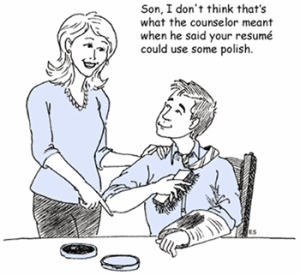 22
Types of Resumes
Chronological
Brief summary or profile of skills/accomplishments
Lists jobs with most recent first
Pro: easy to follow, figure out story
Con: gaps and movement obvious

Functional
Highlights skills/results then briefly lists work history
Pro: may work for re-entry, transition
Con: hard to piece story together


Which serves as the best selling tool to get you noticed??
23
[Speaker Notes: Remember:  People like to help other people.  People connect with people; not companies.

Why are referrals so important?  When you are referred you enter the interview “pre-sold”.]
Resume Tips
Profile replaces old Objective
Do not draw attention to gap  
Don’t hide most substantive work
Focus on accomplishments, not responsibilities
Include volunteer work
Include new technical skills and proficiencies
24
[Speaker Notes: Remember:  People like to help other people.  People connect with people; not companies.

Why are referrals so important?  When you are referred you enter the interview “pre-sold”.]
Interview Tips for Relaunchers(Get intimate with your resume and practice!)
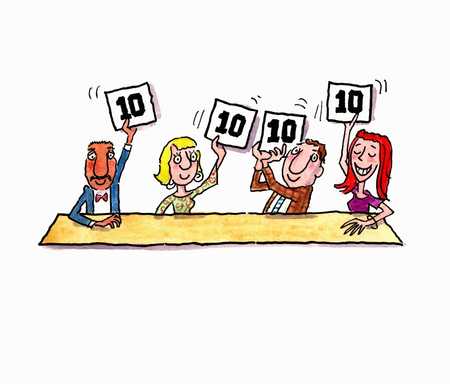 25
What Has Changed Since Your Last Interview?
Phone and video interviews
Behavioral interviews
Skills and other testing
Exercised-based interviews

Resources: FlexPro Job Seeker Resources webpage
26
Acknowledge Gap and Quickly Move On!
Always start with skillset and successes, not gap.  
Be brief and positive, not apologetic!
Quickly move back to experience & accomplishments
Express excitement, eagerness, and readiness:
Health/Eldercare: clearly state issue resolved
Raise Family: indicate commitment and support in place
27
Effective Networking & Communications Strategies
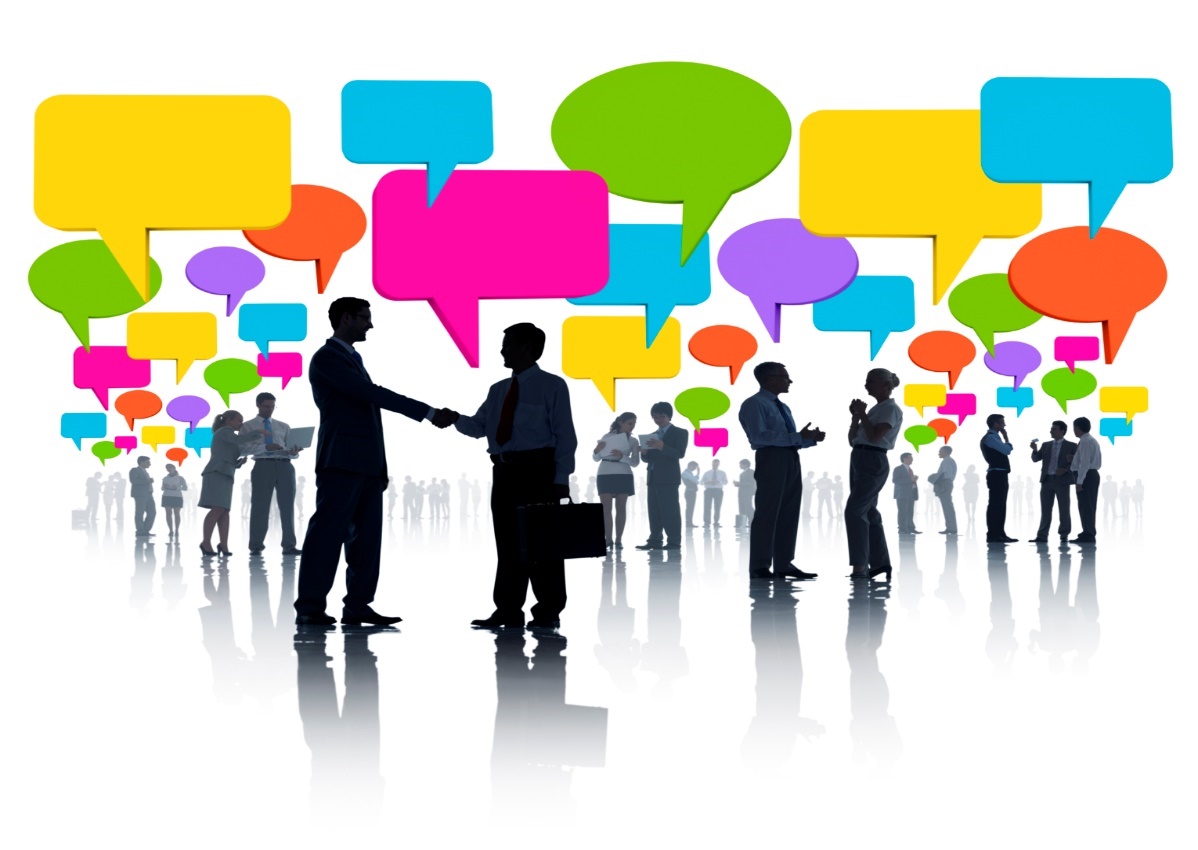 28
Why Network? Stats to Convince You . . .
80% of all jobs found through networking (undercoverrecruiter.com)
Only 20% of jobs filled via job boards/online ads (clearjobs.net)
Candidate already identified in most cases
HIGHLY ineffective for re-entry and transition
1 in 7 referred job seekers hired vs 1 in 100
40% of jobs are never advertised
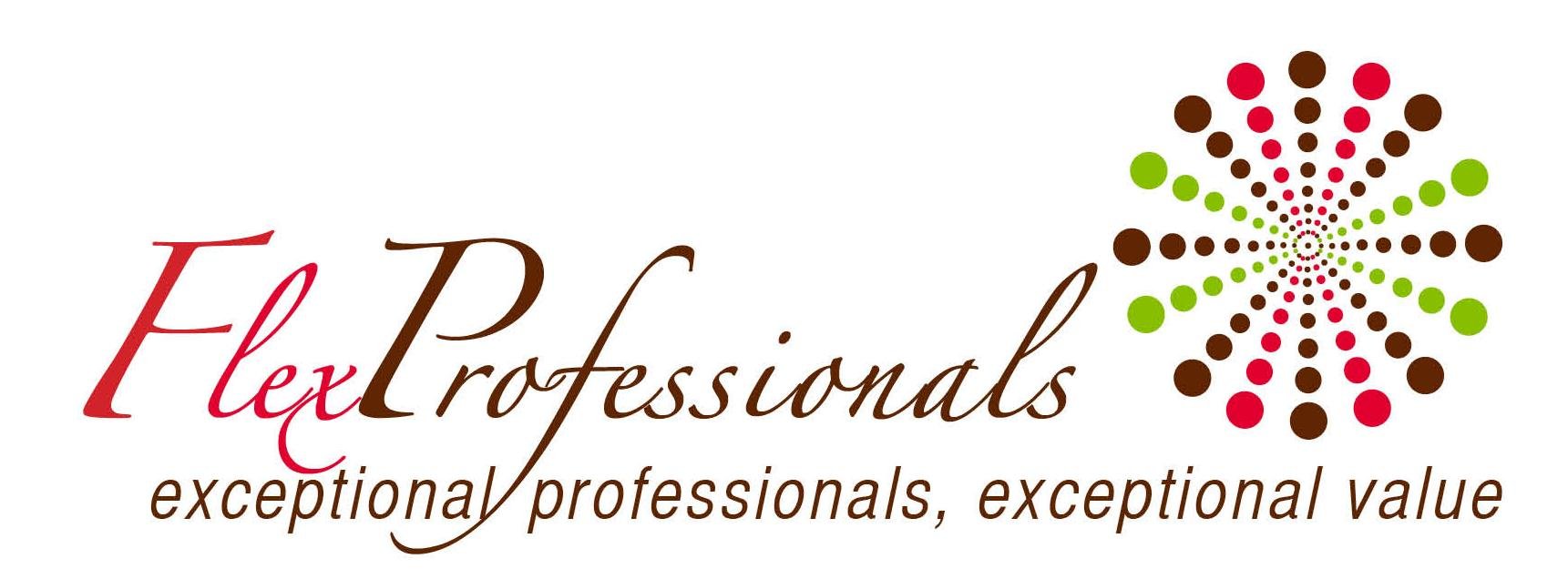 [Speaker Notes: Gap in resume makes on-line job hunting and use of staffing companies and headhunters less effective.  

You are not considered expert in your field.  

If transitioning, key word searches may be ineffective.]
Great Networking Strategies for Re-Entry
Reconnect with professional network
They remember you as your professional self!
Go back to school to learn new technologies
Smart volunteer: align career goals, leverage contacts
Be open to temp, project work . . . offer up your services
Pursue internship or equivalent
30
[Speaker Notes: Remember:  People like to help other people.  People connect with people; not companies.

Why are referrals so important?  When you are referred you enter the interview “pre-sold”.]
Confidence: Critical to Successful Career Re-entry
How do we build confidence?
Be aware of negative self-talk
Be positive about decision to leave the workforce
Be proud of what you’ve done while on break
Your successes are still successes, even if dated
Sharpen your skills – classes, volunteer, intern
Find a mentor/coach
Job search with a friend and hold each other accountable
Our model is proof that employers love relaunchers!
Resources:  
Amy Cuddy: You Body Language Shapes Who You Are, www.ted.com
Career Re-Entry Resources on FlexPro Job Seeker Resources webpage
The Confidence Code by Katty Kay and Claire Shipmen
31
[Speaker Notes: Remember:  People like to help other people.  People connect with people; not companies.

Why are referrals so important?  When you are referred you enter the interview “pre-sold”.]
Trade-offs . . . But Not Forever
What is most important to you?
Control of your schedule - flexibility 
Location - job close to home
Content or substance of work
Job title
Compensation
Work environment
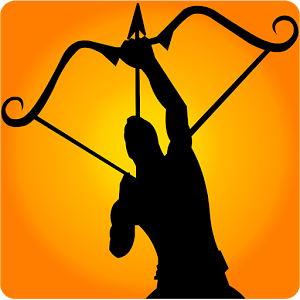 32
[Speaker Notes: Remember:  People like to help other people.  People connect with people; not companies.

Why are referrals so important?  When you are referred you enter the interview “pre-sold”.]
Resources
https://www.flexprofessionalsllc.com/job-seekers/resources/ (links to free resources organized by job search category . . . our favorites)
http://9livesforwomen.com/the-flexwork-women-alliance/ (this is a comprehensive directory of services for finding flexible work)
http://www.womenworklife.com/resources/services-for-finding-flexible-work/ (another good directory of services for finding flexible work)
UpWork:  www.upwork.com (connection platform for freelancers)
How to Register & Learn about Jobs
Join our network at no cost or obligation
Register: www.flexprofessionalsllc.com
Upload resume in MS Word
Once you register:
Apply for Jobs
Update Profile
Receive “New Jobs” email every week
Other ways to connect:
Join email list, fb, twitter, linkedin
DC and Boston metro focus for jobs
sheila@flexprofessionalsllc.com
Q & A
Contact Information:
Sheila Murphy ’89
FlexProfessionals, LLCwww.flexprofessionalsllc.com
Email: sheila@flexprofessionalsllc.com